Human Geography: People, Place, 
and Culture, 11th Edition
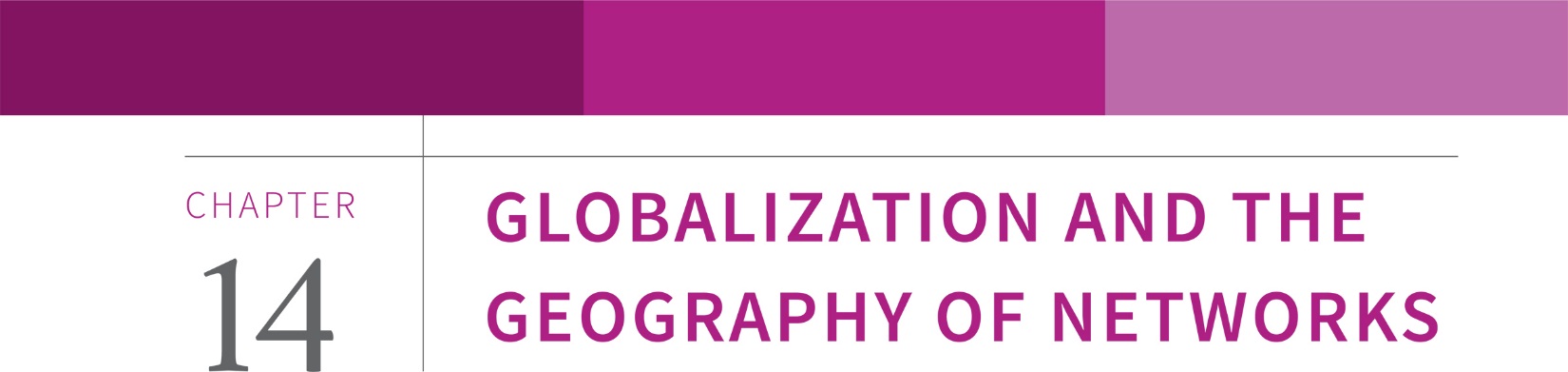 Copyright © 2015  John Wiley & Sons, Inc. All rights reserved.
Chapter 14: Globalization and the Geography of Networks
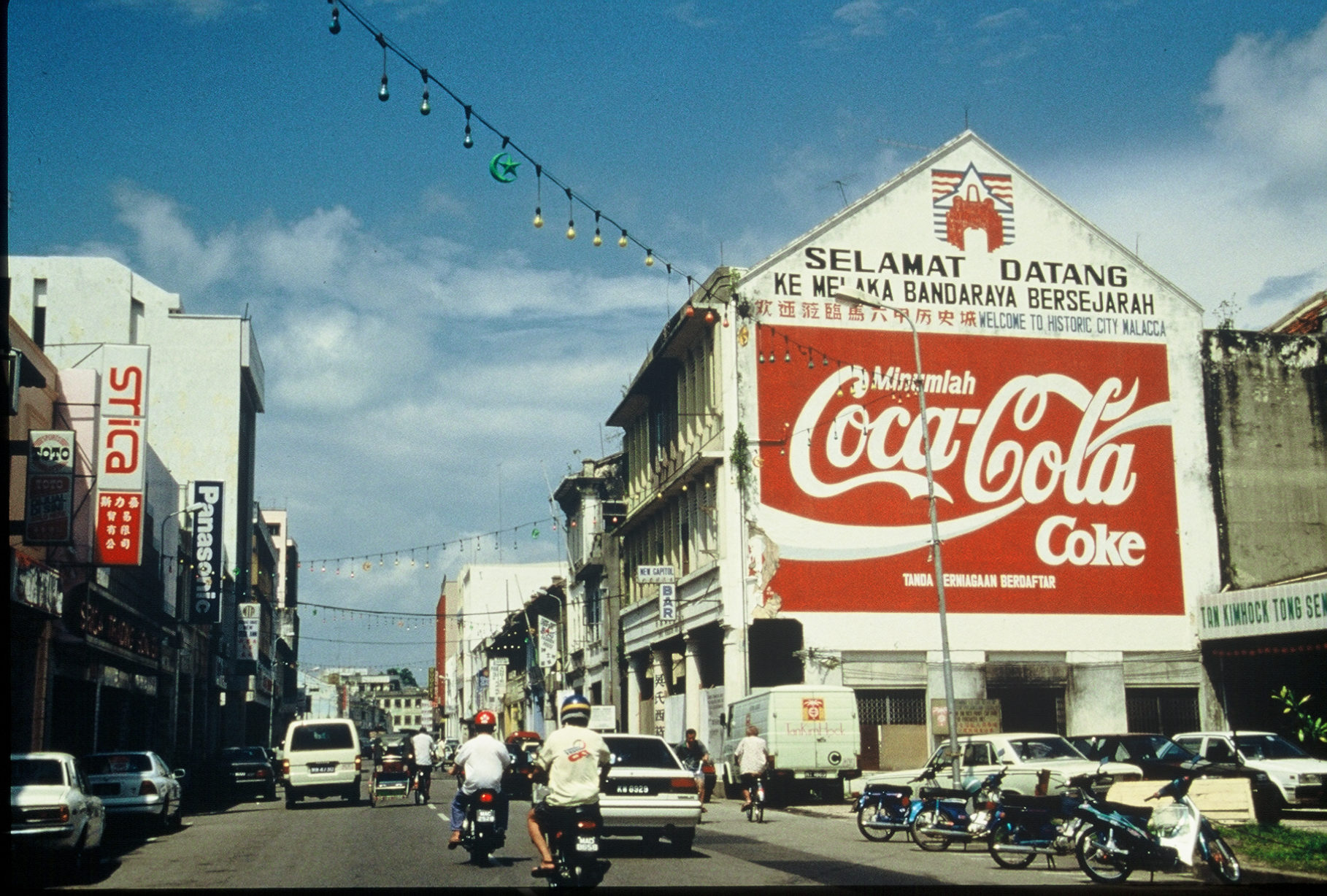 Concept Caching:
Malacca, Malaysia
© Barbara Weightman
Copyright © 2015  John Wiley & Sons, Inc. All rights reserved.
Key Question: How Have Identities Changed in a Globalized World?
Globalization networks link us with other people and places, and the flow of information technology is a daily way in which we are interlinked with the globe.
People identify themselves by identifying with or against others at local, regional, and global scales.
As the flow of information continues, many people feel a need to make sense of the world by identifying with people and places.
Copyright © 2015  John Wiley & Sons, Inc. All rights reserved.
Personal Connectedness
The idea that people around the world are linked and have shared experiences, such as death, tragedy, sorrow, and even joy, draws from Benedict Anderson’s concept of the nation as an imagined community.
The desire to personalize , to localize, a tragedy or even a joyous event feeds off of the imagined global community in which we live.
In the process of personalizing and localizing, events can be globalized in an effort to appeal to the humanity of all people with the hope that all will feel or experience the loss or joy tangentially.
Copyright © 2015  John Wiley & Sons, Inc. All rights reserved.
Globalization is a “chaotic” set of processes and outcomes created by people.
The backbone of economic globalization is trade.
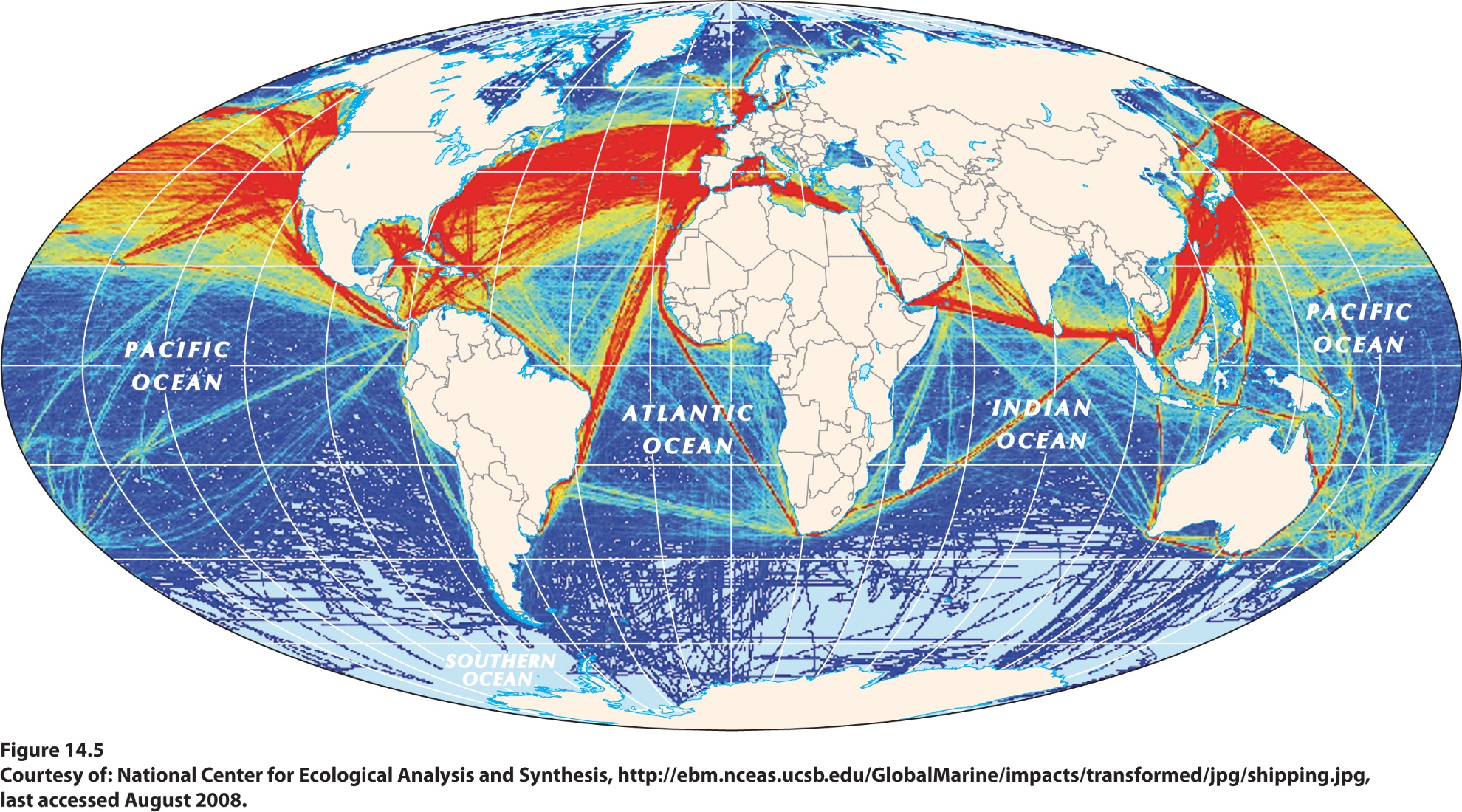 Copyright © 2015  John Wiley & Sons, Inc. All rights reserved.
[Speaker Notes: Figure 14.5
Global Shipping Lanes. The map traces over 3000 shipping routes used by commercial
and government vessels during 2006. The red lines mark the most frequently used shipping
lanes. Courtesy of: National Center for Ecological Analysis and Synthesis, http://ebm.nceas.
ucsb.edu/GlobalMarine/impacts/transformed/jpg/shipping.jpg, last accessed August 2008.]
Key Question: What Is Globalization, and What Role Do Networks Play in Globalization?
The arguments in favor of globalization, as explained by economist Keith Maskus: 
“Free trade raises the well-being of all countries by inducing them to specialize their resources in those goods they produce relatively most efficiently” in order to lower production costs.
“Competition through trade raises a country’s long-term growth rate by expanding access to global technologies and promoting innovation.”
Copyright © 2015  John Wiley & Sons, Inc. All rights reserved.
What Is Globalization, and What Role Do Networks Play in Globalization?
Washington Consensus: World Bank, the International Monetary Fund, and the World Trade Organization.
The globalizing trends of the last few decades mean that we are, in many respects, living on an unprecedented scale.
Copyright © 2015  John Wiley & Sons, Inc. All rights reserved.
Networks
Manuel Castells defines networks as “a set of interconnected nodes” without a center.
A nonhierarchical network is horizontally structured, with power shared among all participants and ideas flowing in all directions.
There are deeply entrenched hierarchies in the networks that knit together the contemporary world.
Copyright © 2015  John Wiley & Sons, Inc. All rights reserved.
Time-Space Compression
Time–space compression means that certain places, such as global cities (especially in the core), are more interconnected than ever through communication and transportation networks, even as other places, such as those in the periphery, are farther removed than ever.
A major divide in access to information technology—sometimes called the Digital Divide—is both a hallmark of the current world and an example of the uneven outcomes of globalization.
The quickening pace of technological change is another hallmark of globalization and magnifies the global technological divide.
Copyright © 2015  John Wiley & Sons, Inc. All rights reserved.
Time-Space Compression
Global Cities
Time–space compression has helped to create and reinforce a network of highly linked global cities.
The linkages among global cities provide insights into the spatial character of the networks that underlie globalized processes.
Copyright © 2015  John Wiley & Sons, Inc. All rights reserved.
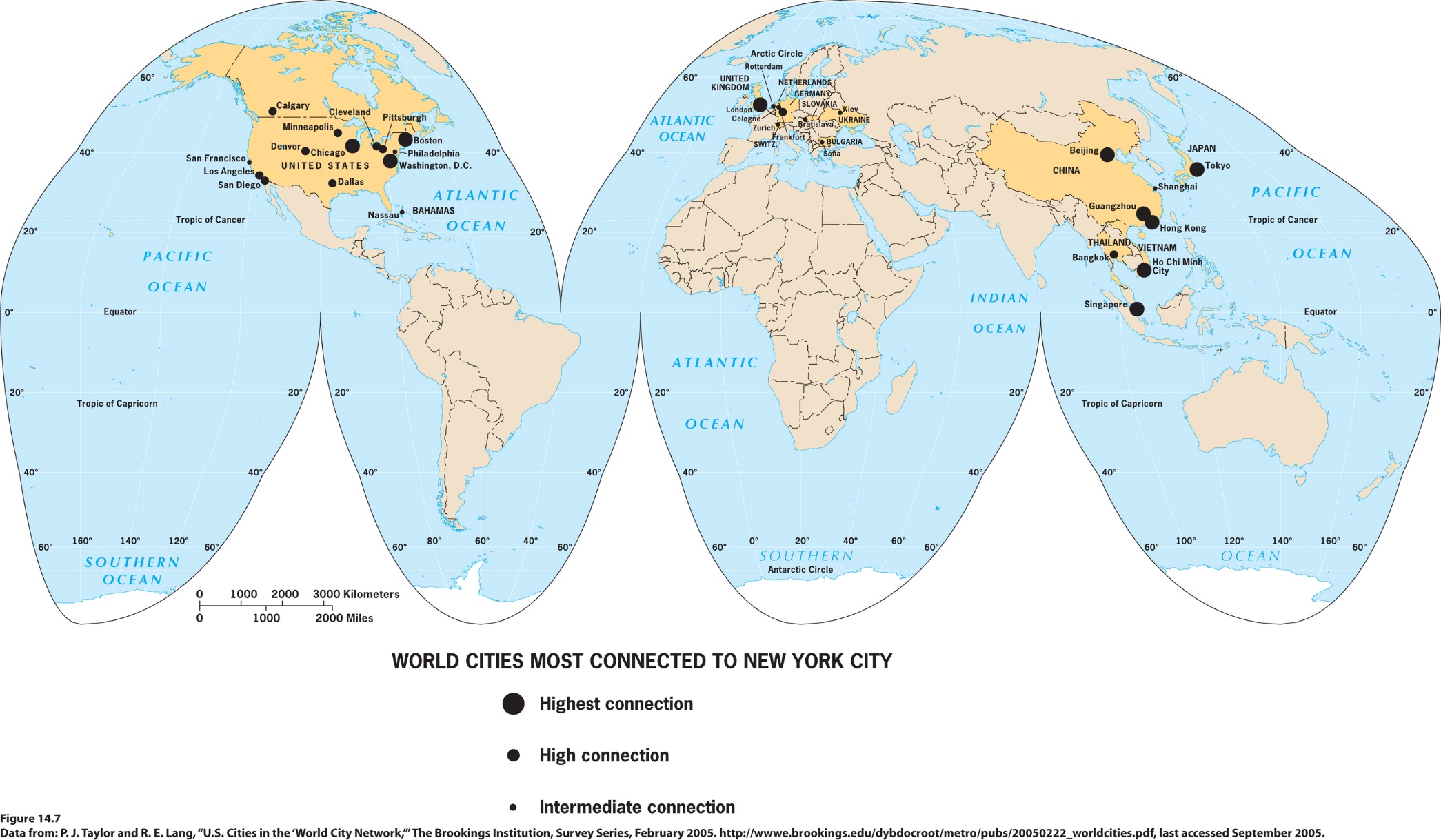 Copyright © 2015  John Wiley & Sons, Inc. All rights reserved.
[Speaker Notes: Figure 14.7
World Cities Most Connected to New York City. This map shows the 30 world cities that
are the most connected to New York City, as measured by fl ows in the service economy. Data
from : P. J. Taylor and R. E. Lang, “U.S. Cities in the ‘World City Network,’” The Brookings
Institution, Survey Series, February 2005. http://wwwe.brookings.edu/dybdocroot/metro/pubs /
20050222_worldcities.pdf , last accessed September 2005.]
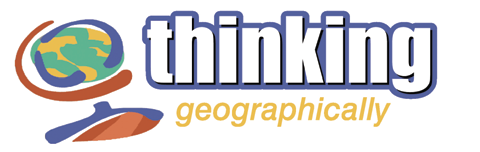 Castells claims that the age of information technology is more revolutionary than either the advent of the printing press or the Industrial Revolution. Do you agree with him? Write an argument in support of your position, drawing on your understanding of the role of changing geographical circumstances over the past several hundred years.
Copyright © 2015  John Wiley & Sons, Inc. All rights reserved.
Key Question: How Do Networks Operate in a Globalized World?
Networks with a Social Focus
The term network defines any number of interlinkages across the globe, whether transportation, educational, financial, or social.
Social networks, such as Facebook and Twitter are credited with making revolutions in Tunisia and Egypt possible.
Copyright © 2015  John Wiley & Sons, Inc. All rights reserved.
Networks with a Social Focus
Participatory Development
Nongovernmental organizations (NGOs) are nonprofit institutions outside of formal governance structures that are established to promote particular social or humanitarian ends.
Each NGO is a social network.
NGO development networks serve as a counterbalance to the power of the major decision makers in the world.
Copyright © 2015  John Wiley & Sons, Inc. All rights reserved.
Networks with a Social Focus
Participatory Development
Participatory development—the idea that locals should decide what development means for them and how to achieve it—is another response to top-down decision making.
The World Bank, the International Monetary Fund, and state governments are increasingly embracing the ideal of participatory development, loosening demands for trade liberalization in the periphery and semiperiphery.
Copyright © 2015  John Wiley & Sons, Inc. All rights reserved.
Networks and Information
Through a series of mergers and consolidations occurring mostly in the post–Cold War era, global media are controlled largely by six globe-spanning corporations:
Time-Warner
Disney
Bertelsmann
Viacom
News Corporation
Vivendi Universal
Copyright © 2015  John Wiley & Sons, Inc. All rights reserved.
Networks and Information
These six media corporations (along with other media corporations) are corporations of vertical integration:  those that have ownership in all or most of the points along the production and consumption of a commodity chain.
Miguel Mendes Pereira noted that media companies compete for three things: content, deli very, and consumers.
Copyright © 2015  John Wiley & Sons, Inc. All rights reserved.
Networks and Information
Vertical integration also helps media giants attract and maintain customers through synergy, or the cross promotion of vertically integrated goods.
Vertical integration of media changes the geography of the flow of ideas around the globe by limiting the ultimate number of gatekeepers, that is, people or corporations with control over access to information.
Copyright © 2015  John Wiley & Sons, Inc. All rights reserved.
Networks and Economic Exchange
Unlike major media corporations that are vertically integrated—with ownership of relevant suppliers and producers—major retail corporations are typically horizontally integrated.
Horizontal integration means that when you shop for similar products in different places or across a mall, your dollars often support the same parent corporation.
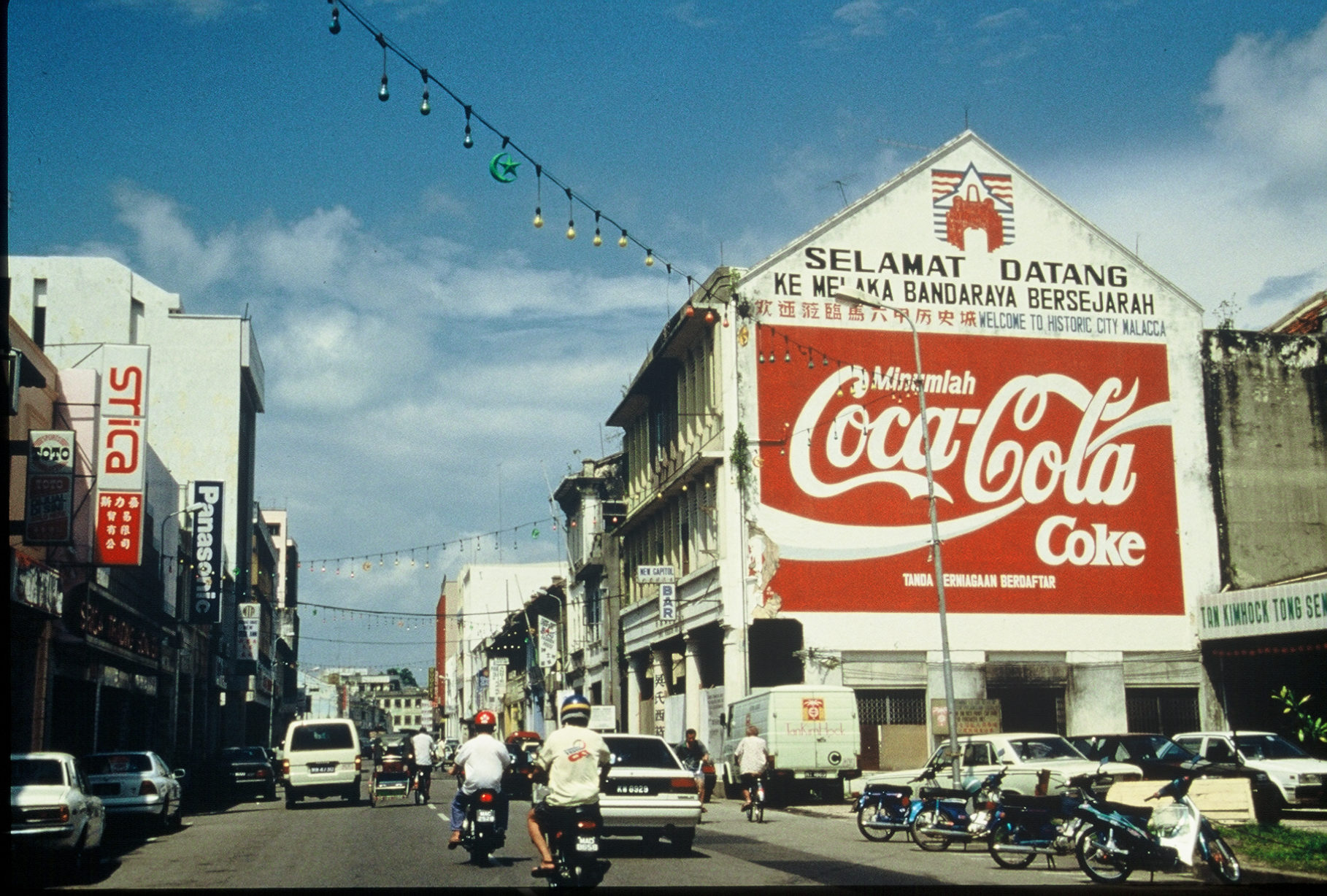 Concept Caching:
Malacca, Malaysia
© Barbara Weightman
Copyright © 2015  John Wiley & Sons, Inc. All rights reserved.
Networks and Economic Exchange
Community-Supported Agriculture
With the industrialization of agriculture, the distance between farmers and consumers has increased, figuratively and literally.
According to geographer Steven Schnell, one of the reasons the number of farmers in the United States has increased is the growth in the number of community-supported agriculture groups, known as CSAs.
Copyright © 2015  John Wiley & Sons, Inc. All rights reserved.
Networks and Economic Exchange
Community-Supported Agriculture
CSAs began in Japan in the 1960s when a group of women “dissatisfied with imported, processed, and pesticide-laden food, made arrangements directly with farmers to provide natural, organic, local food for their tables.”
Copyright © 2015  John Wiley & Sons, Inc. All rights reserved.
Additional Resources
Media ownership: Columbia Journalism Review’s Who Owns What Website ww.cjr.org/tools/owners/
The Network of World Cities http://www.brook.edu/metro/pubs/20050222_worldcities.pdf
World Social Forum www.forumsocialmundial.org.br/
Links on Geography Education
Globalization, NGOs, Time-Space Compression, social media.
Copyright © 2015  John Wiley & Sons, Inc. All rights reserved.